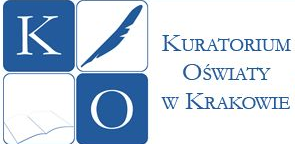 Sieć szkół miasto Kraków
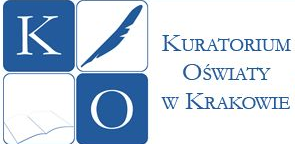 Sieć szkół MIASTO KRAKÓW
Opinii Małopolskiego Kuratora Oświaty podlegały:
Uchwała nr LXIV/1408/17 Rady Miasta Krakowa z dnia 15 lutego 2017 r. w sprawie projektu dostosowania sieci szkół podstawowych i gimnazjów do nowego ustroju szkolnego,

Uchwała nr LXIV/1409/17 Rady Miasta Krakowa z dnia 15 lutego 2017 r. w sprawie projektu dostosowania sieci szkół ponadgimnazjalnych i specjalnych do nowego ustroju szkolnego.
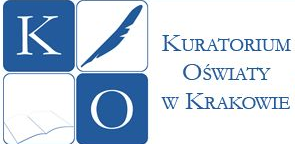 Sieć szkół MIASTO KRAKÓW
Uchwały uzyskały pozytywne opinie Małopolskiego Kuratora Oświaty z zastrzeżeniami, dotyczącymi m. in.:

utworzenia nowych szkół,
uwzględnienia zmian obwodów niektórych szkół podstawowych,
zmiany terminu rozpoczęcia działalności przez LXII LO.
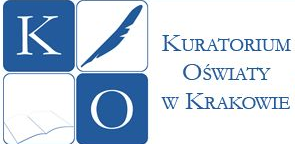 Sieć szkół MIASTO KRAKÓW
Zmiany obwodów szkół podstawowych dotyczą m. in.:
Szkoły Podstawowej Nr 2,
Szkoły Podstawowej Nr 15,
Szkoły Podstawowej Nr 21,
Szkoły Podstawowej Nr 39,
Szkoły Podstawowej Nr 52,
Szkoły Podstawowej Nr 89,
Szkoły Podstawowej Nr 91,
Szkoły Podstawowej Nr 103,
Szkoły Podstawowej Nr 113,
Szkoły Podstawowej Nr 114,
Szkoły Podstawowej Nr 144,
Szkoły Podstawowej Nr 158.
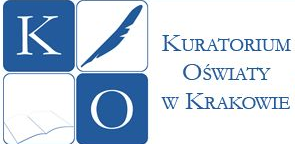 Sieć szkół MIASTO KRAKÓW
W wyniku dostosowania sieci szkół do nowego ustroju szkolnego na terenie Miasta Krakowa powstaje:

 12 nowych szkół podstawowych,
 4 nowe licea ogólnokształcące.
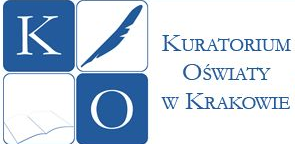 Sieć szkół MIASTO KRAKÓW
Nowe szkoły podstawowe, które rozpoczynają działalność z dniem 1 września 2017 r.:

Szkoła Podstawowa Nr 15 (Gimnazjum Nr 12),
Szkoła Podstawowa Nr 19 (Gimnazjum Nr 20)
Szkoła Podstawowa Nr 33 (Gimnazjum Nr 16),
Szkoła Podstawowa Nr 35 (Gimnazjum Nr 18), 
Szkoła Podstawowa Nr 39 (Gimnazjum Nr 7),
Szkoła Podstawowa Nr 49 (Gimnazjum Nr 24),
Szkoła Podstawowa Nr 77 (Gimnazjum Nr 37),
Szkoła Podstawowa Nr 103 (Gimnazjum Nr 48),
Szkoła Podstawowa Nr 106 (Gimnazjum Nr 17),
Szkoła Podstawowa Nr 110 (Gimnazjum Nr 22),
Szkoła Podstawowa Nr 128 (Gimnazjum Nr 11), 
Szkoła Podstawowa Nr 149 (Gimnazjum Nr 28).
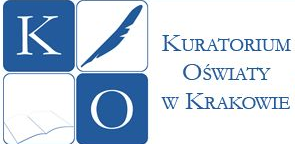 Sieć szkół MIASTO KRAKÓW
Nowe licea ogólnokształcące, które rozpoczynają działalność z dniem 1 września 2017 r.:

 XLI LO powstałe z przekształcenia Gimnazjum Nr 4,
XLII LO powstałe z przekształcenia Gimnazjum Nr 2,
XLIII LO powstałe z przekształcenia Gimnazjum Nr 35,
XLIV LO powstałe z przekształcenia Gimnazjum Nr 1.
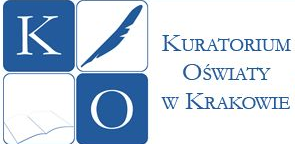 Sieć szkół MIASTO KRAKÓW
Określone przekształcenia szkół oraz określone obwody zapewniają przez Gminę Miejską Kraków wszystkim dzieciom i młodzieży zamieszkałym na terenie Miasta Krakowa możliwość spełniania oraz realizacji obowiązku szkolnego i obowiązku nauki.
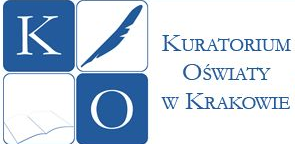 Sieć szkół miasto Kraków